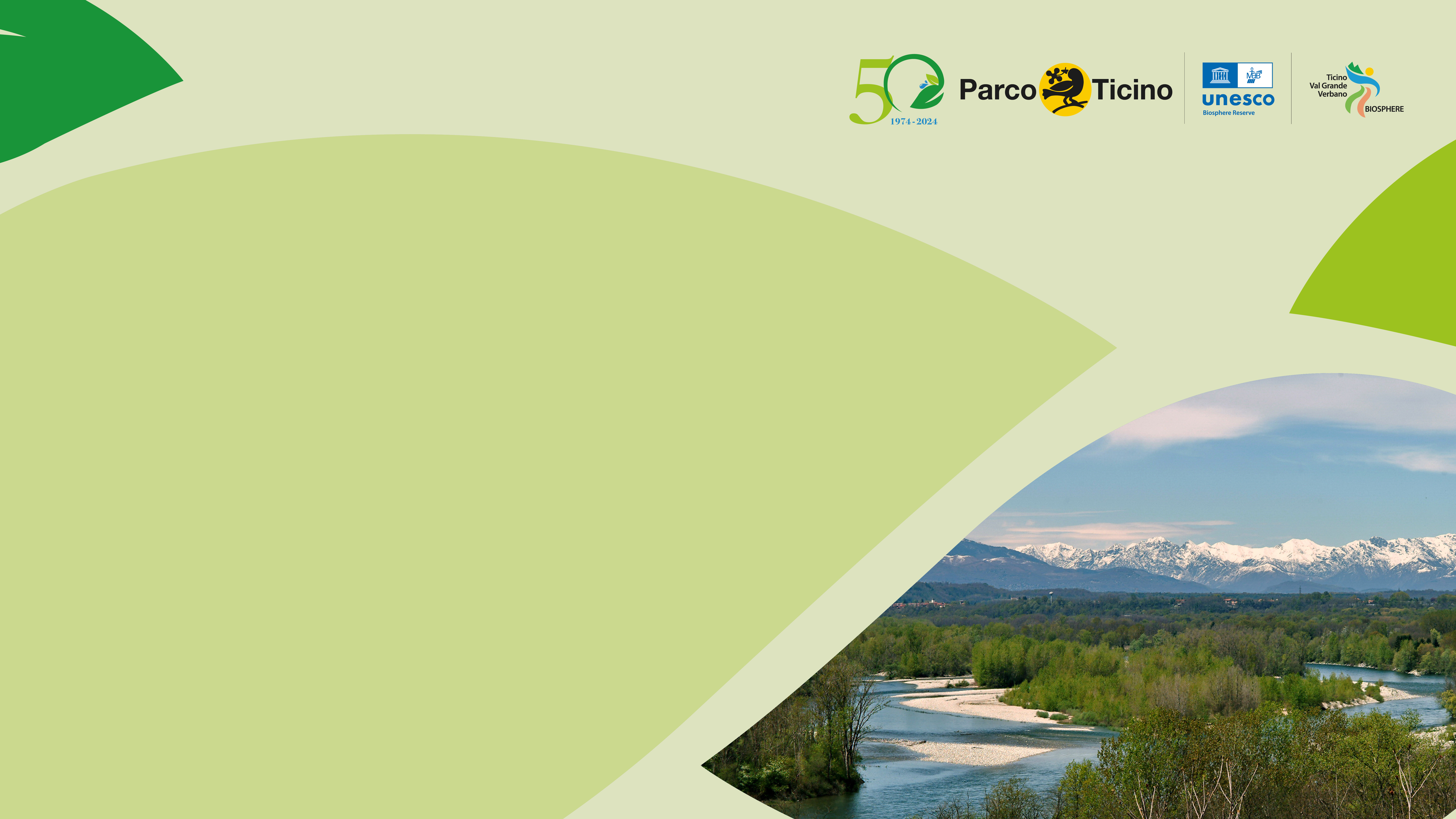 TICINO: il fiume azzurro tra storia, biodiversità e tutela degli ecosistemi 
Aldo Paleari
Parco Lombardo della Valle del Ticino
10 ottobre 2024, Sesto Calende
La costituzione del Parco come volontà di  tutela del fiume azzurro
opposizione al prelievo indiscriminato di materiale litoide in Ticino, quale bene pubblico demaniale;  
contrasto all’escavazione in alveo, quale causa principale di erosioni, alluvioni e tracimazioni con perdita progressiva del patrimonio naturale dell’area golenale; 
contrasto al degrado della qualità delle acque che risente delle attività industriali degli anni 60/70, in particolare per gli scarichi del polo conciario del Turbighese – Castanese, dell’industria del tessile nei Comuni varesini e già comparivano i limiti nel settore della depurazione civile;
Imputato principale la depurazione e il necessità di attenuare l’impatto dello scarico del Canale Scolmatore di Nord Ovest, (recapito in Ticino ad Abbiategrasso) costruito negli anni ’70;
Escavazione in alveo Ticino anno 1980: n°18 cave in alveo
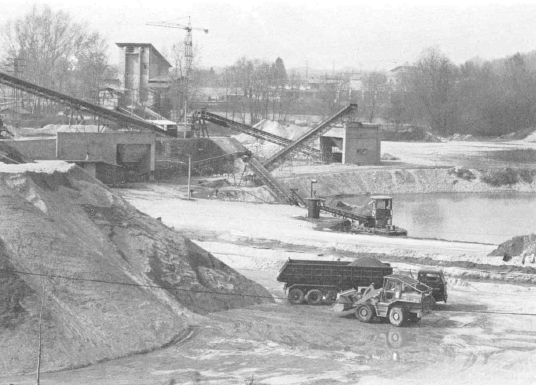 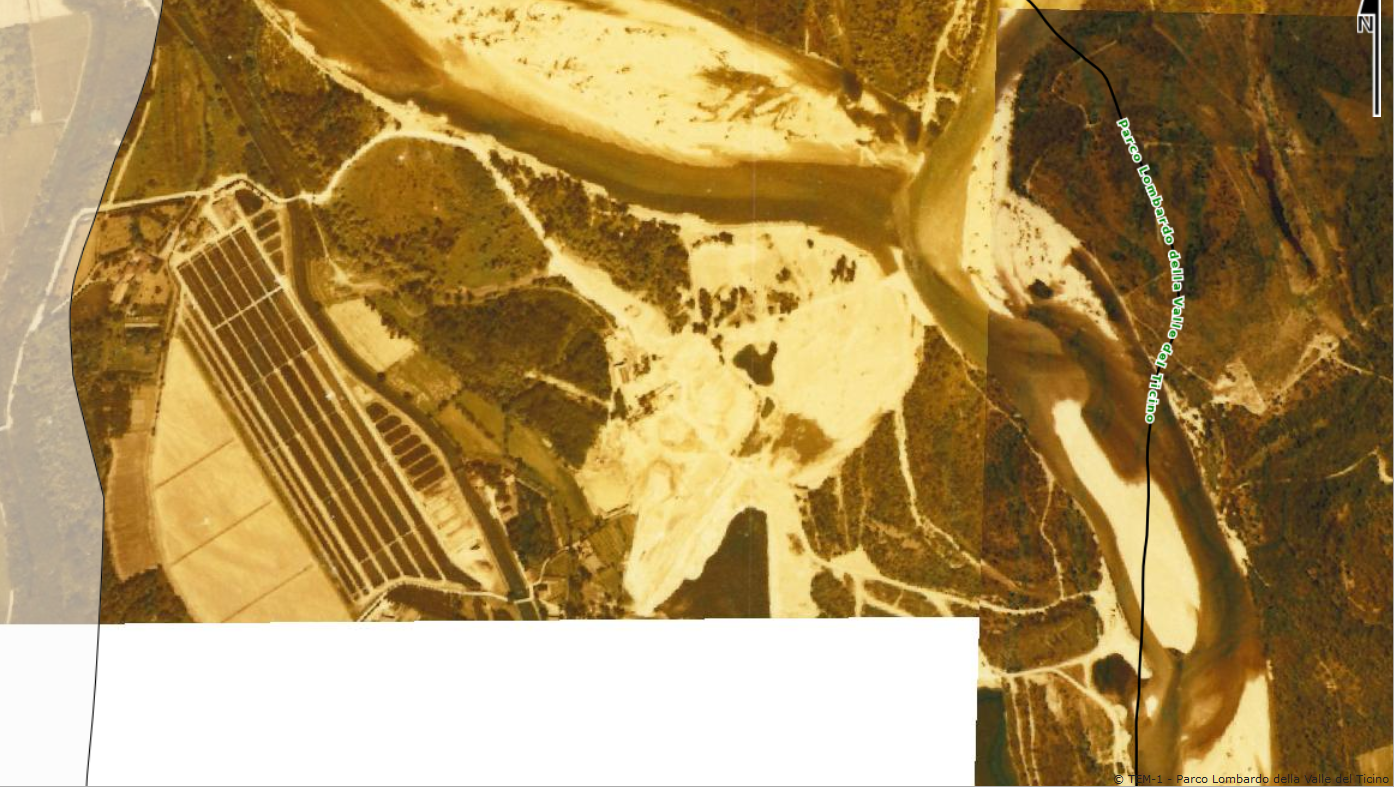 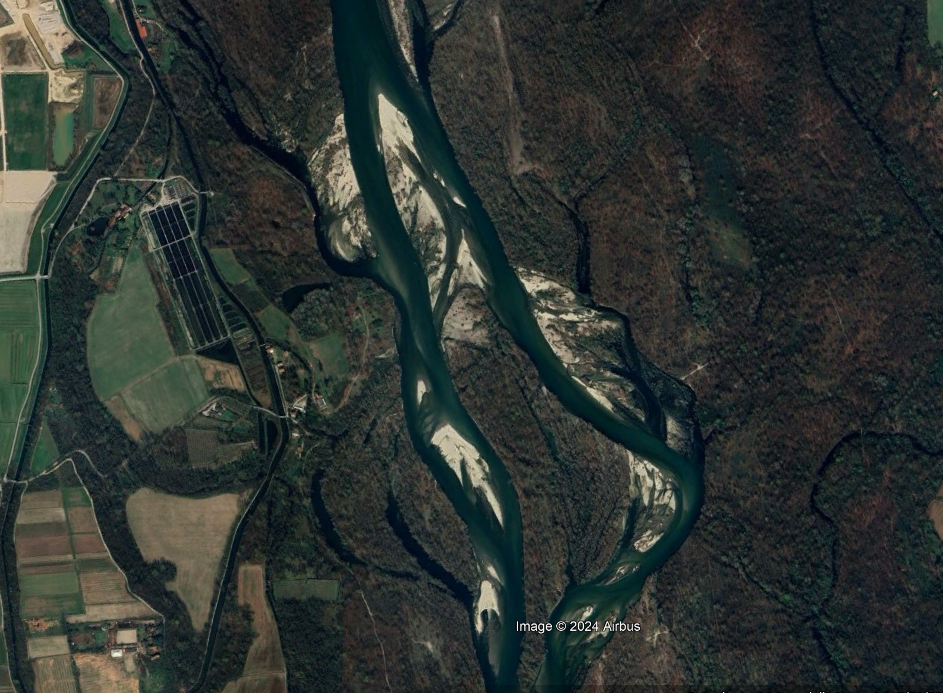 Lorem ipsum dolor sit amet, consectetur adipiscing elit, sed do eiusmod tempor incididunt ut labore et dolore magna aliqua
Situazione ante intervento
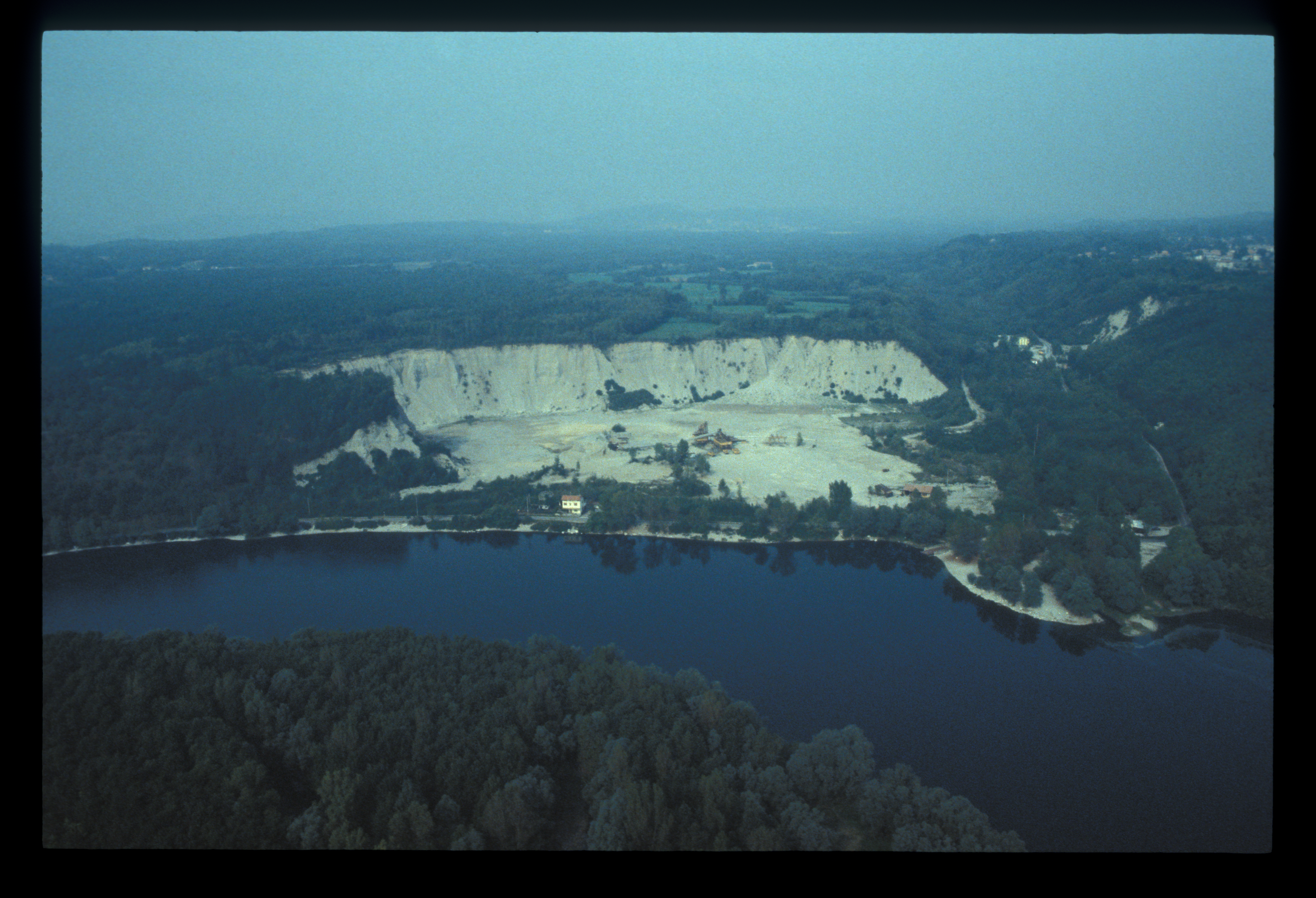 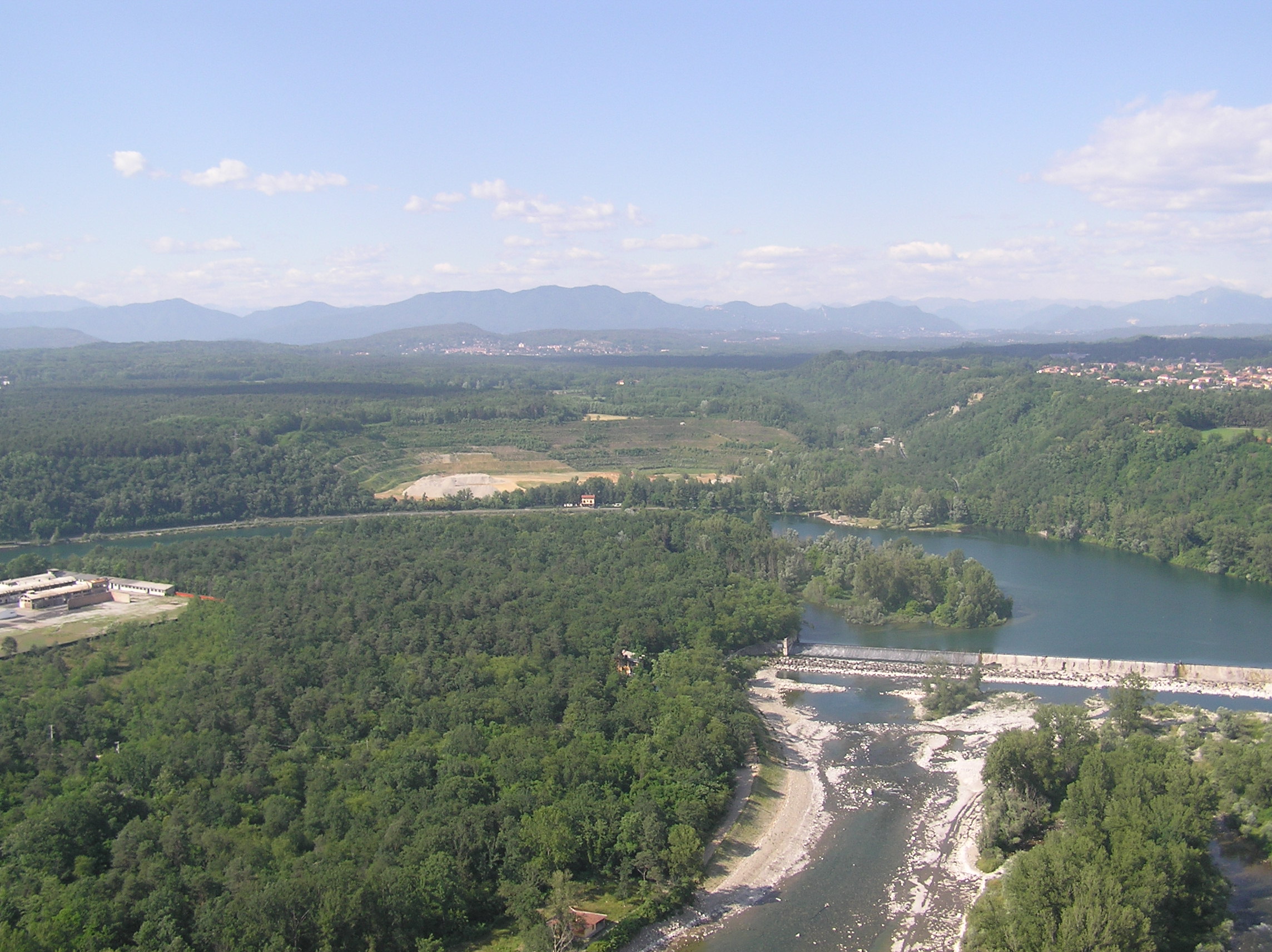 Giugno 2005
Lo stato qualitativo delle Acque negli anni 80
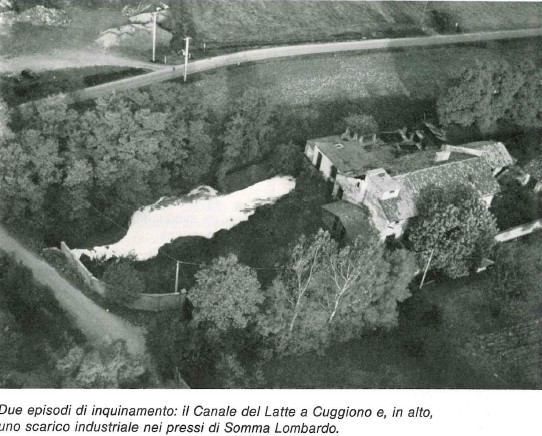 Il quadro normativo degli anni 80
La prima disciplina organica in materia di “Acque” nell’ordinamento italiano risale alla legge 319/1976, c.d. Legge Merli;
La legge Merli indicava in maniera dettagliata le sostanze inquinanti, ponendo dei limiti al loro scarico nelle acque e alla loro concentrazione;
Il Piano Regionale di Risanamento delle Acque prevedeva attività di  monitoraggio per la caratterizzazione della sola matrice ambientale-  acque superficiali - attraverso la determinazione dei parametri chimico fisici;
Il Canale scolmatore di Nord Ovest
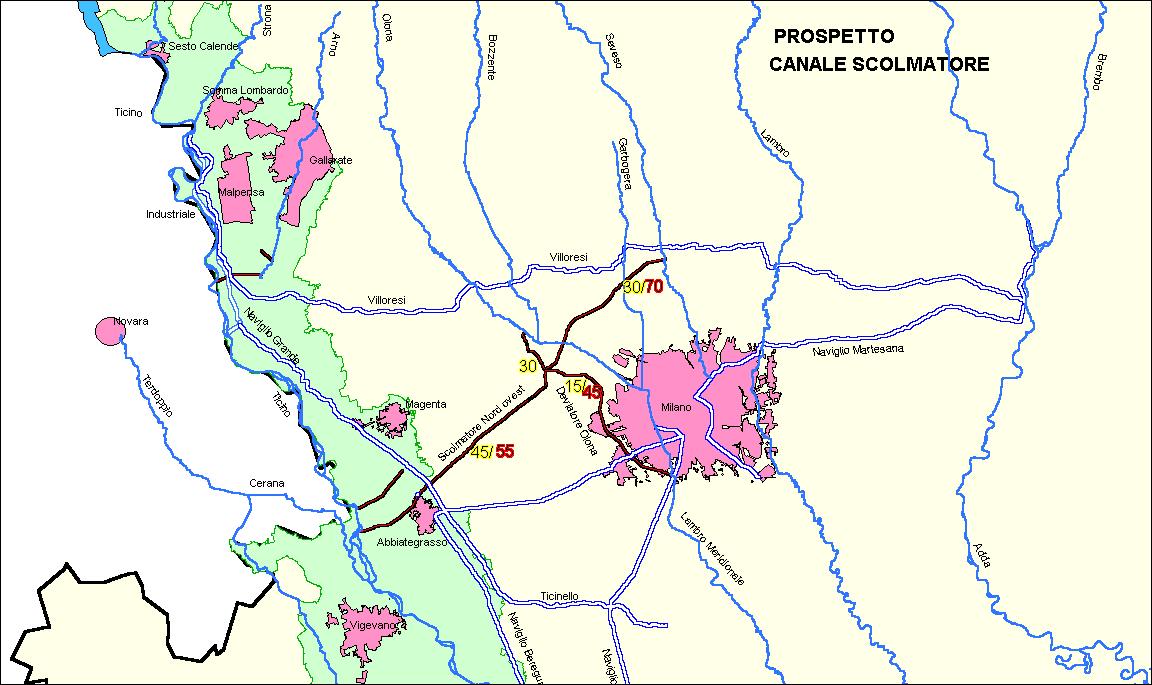 La rottura del canale scolmatore ad Abbiategrasso Novembre 2002
Allagamento Ponte Seveso - Milano
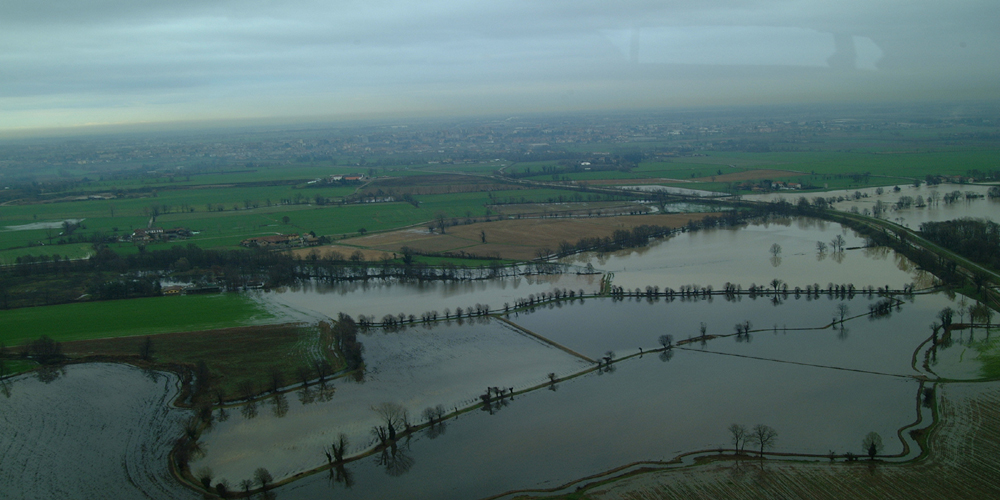 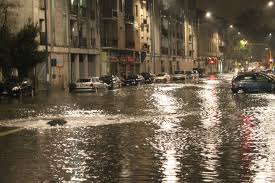 Anni 90’: l’esperienza del Parco nella pianificazione dell’ambiente fluviale
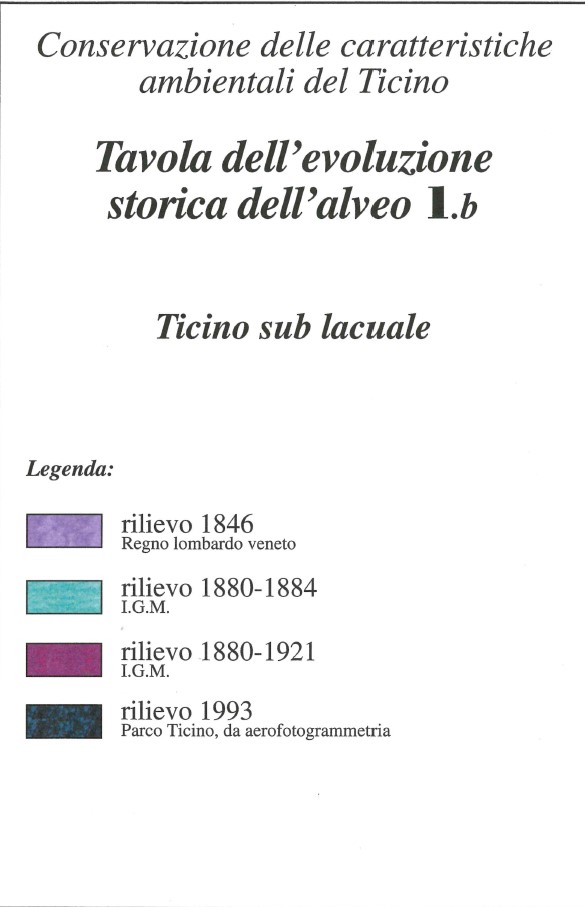 Anni 90’: l’esperienza del Parco nella pianificazione dell’ambiente fluviale
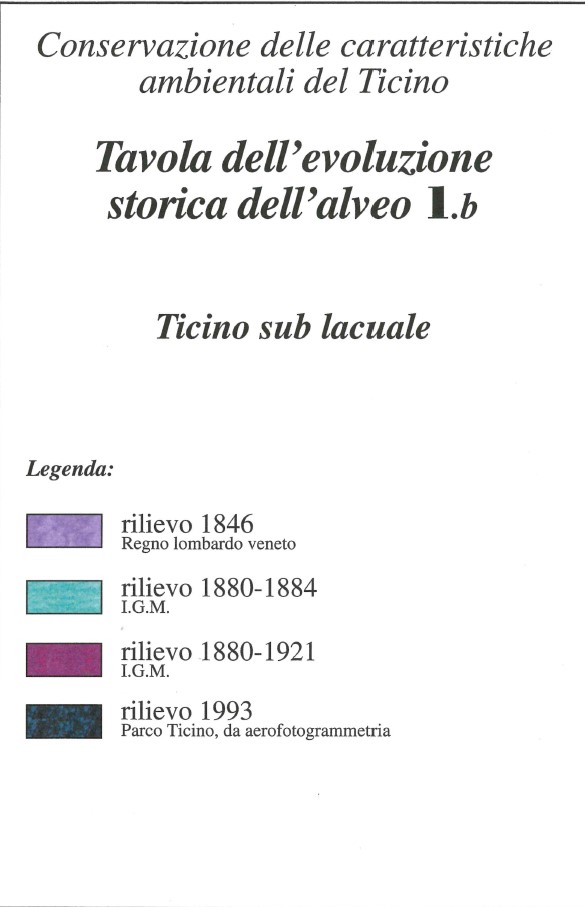 La convergenza con la pianificazione del bacino fluviale del Po da parte dell‘AdBPo
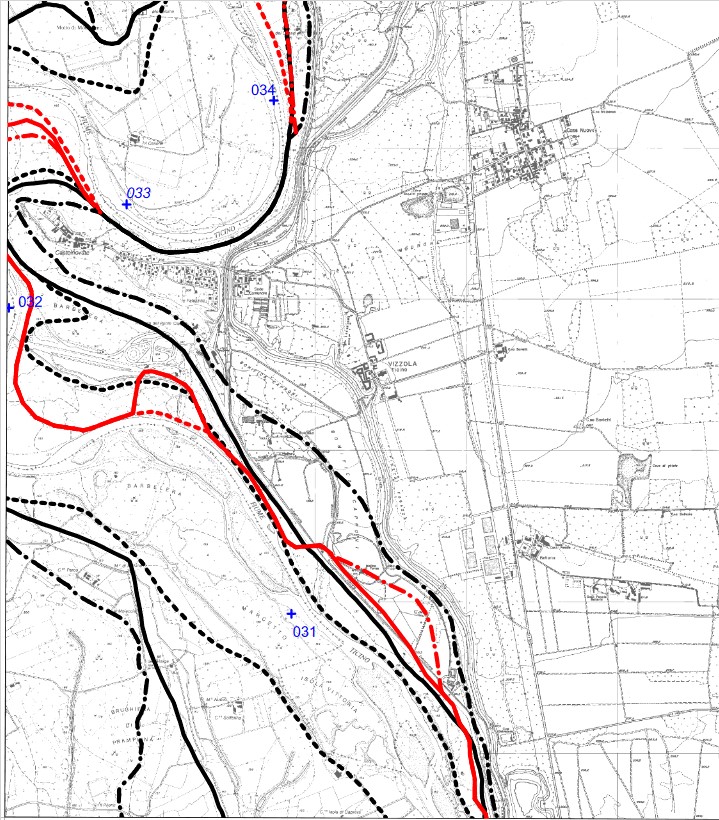 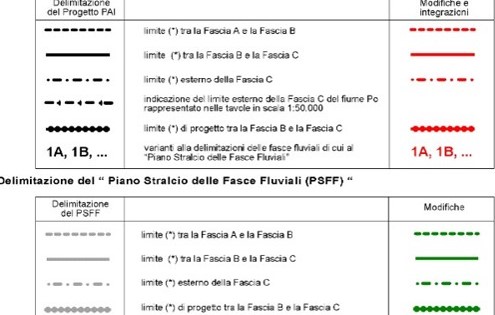 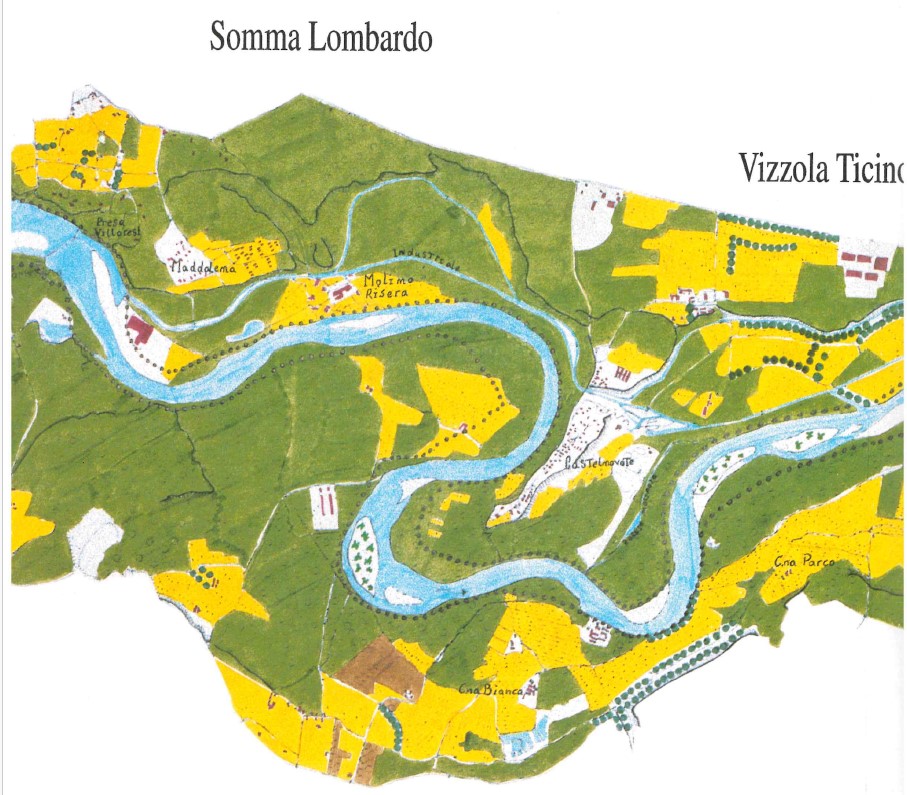 Gli anni 2000: Il Parco laboratorio per la ricerca
Il nuovo quadro normativo sulle acque:

Il decreto legislativo 152/1999 ( decreto Ronchi )
La Direttiva UE Acque 2000/60
Il Piano di Tutela delle Acque di Regione Lombardia 
Il decreto legislativo 152/2006 ( Codice dell’Ambiente)

Gli obiettivi perseguiti dalle norme sono: conseguire il miglioramento dello stato delle acque mantenere la capacità naturale di autodepurazione dei corpi idrici, nonché la capacità di sostenere comunità animali e vegetali ampie e ben diversificate, piu’in generale proteggere e migliorare lo stato degli ecosistemi acquatici, degli ecosistemi terrestri e delle zone umide direttamente dipendenti dagli ecosistemi acquatici sotto il profilo del fabbisogno idrico.
Gli anni 2000: Il Parco laboratorio per la ricerca
Il Parco promuove a titolo volontario e per diversi anni consecutivi un’attività di monitoraggio della qualità delle acque del Ticino e i principali affluenti ed il censimento degli impianti depurazione sul territorio;
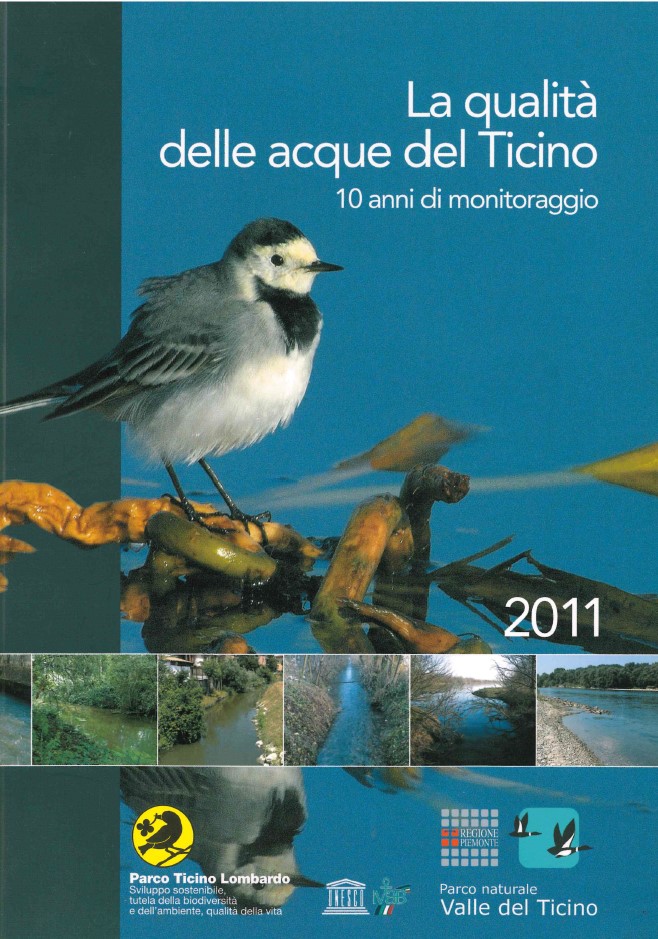 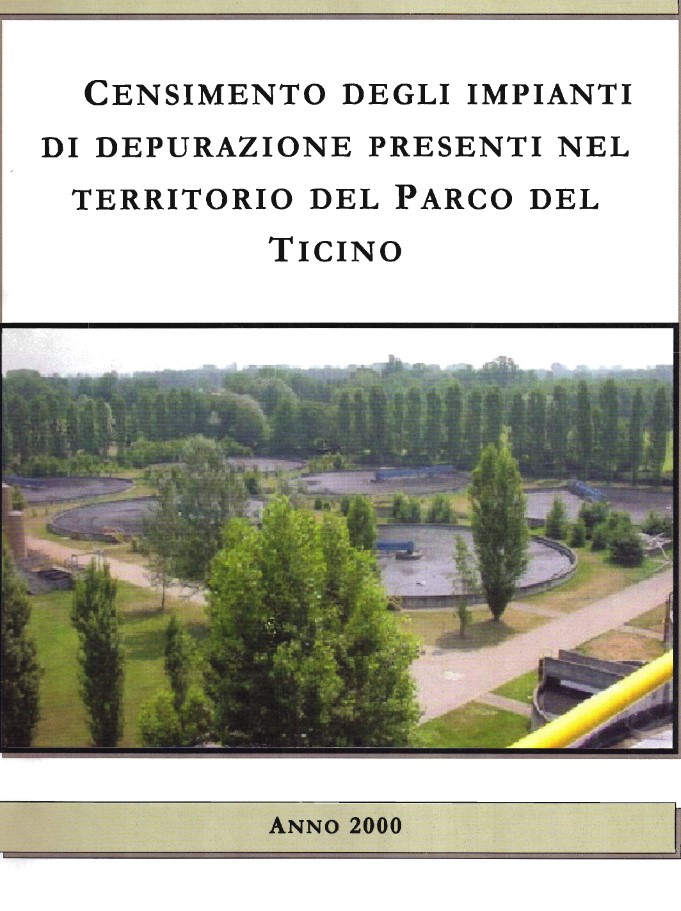 Gli anni 2000: Il Parco laboratorio per la ricerca
Il Parco promuove diversi progetti di ricerca in materia di tutela degli ecosistemi acquatici
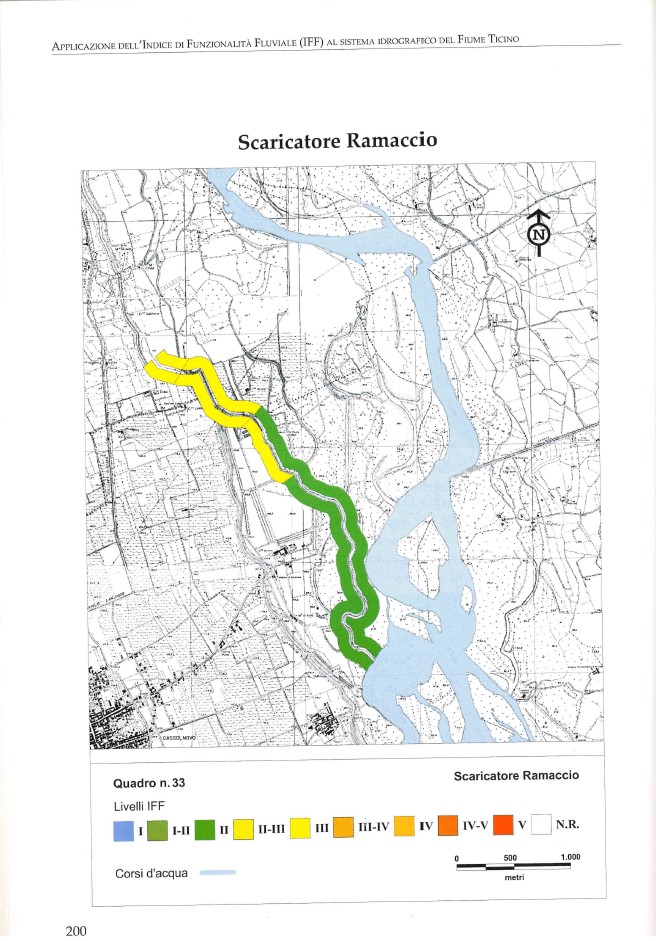 Gli anni 2000: Il Parco laboratorio per la ricerca
Il Ticino quale ambito di sperimentazione per la tipizzazione dei corsi d’acqua ai fini dell’applicazione della Direttiva 2000/60 e della redazione del Piano di Tutela Acque- ricerca effettuata con AdBPo 2006
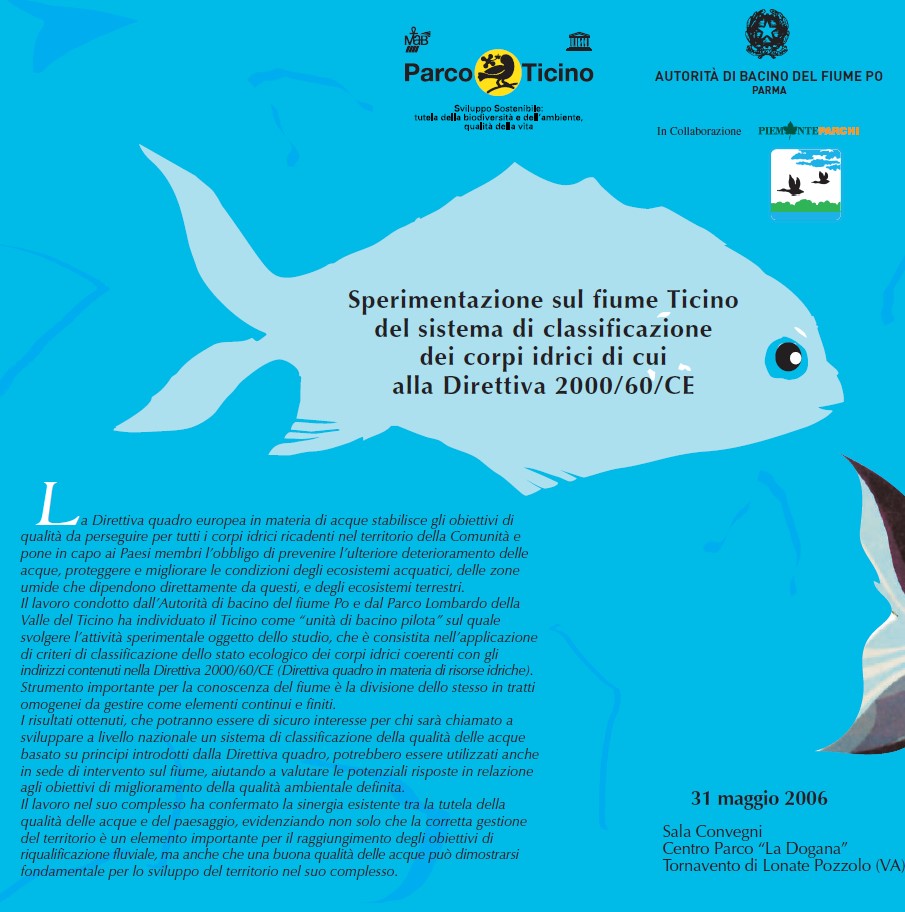 Gli anni 2000: Il Parco laboratorio per la ricerca
Dalla ricerca alla progettazione sul territorio
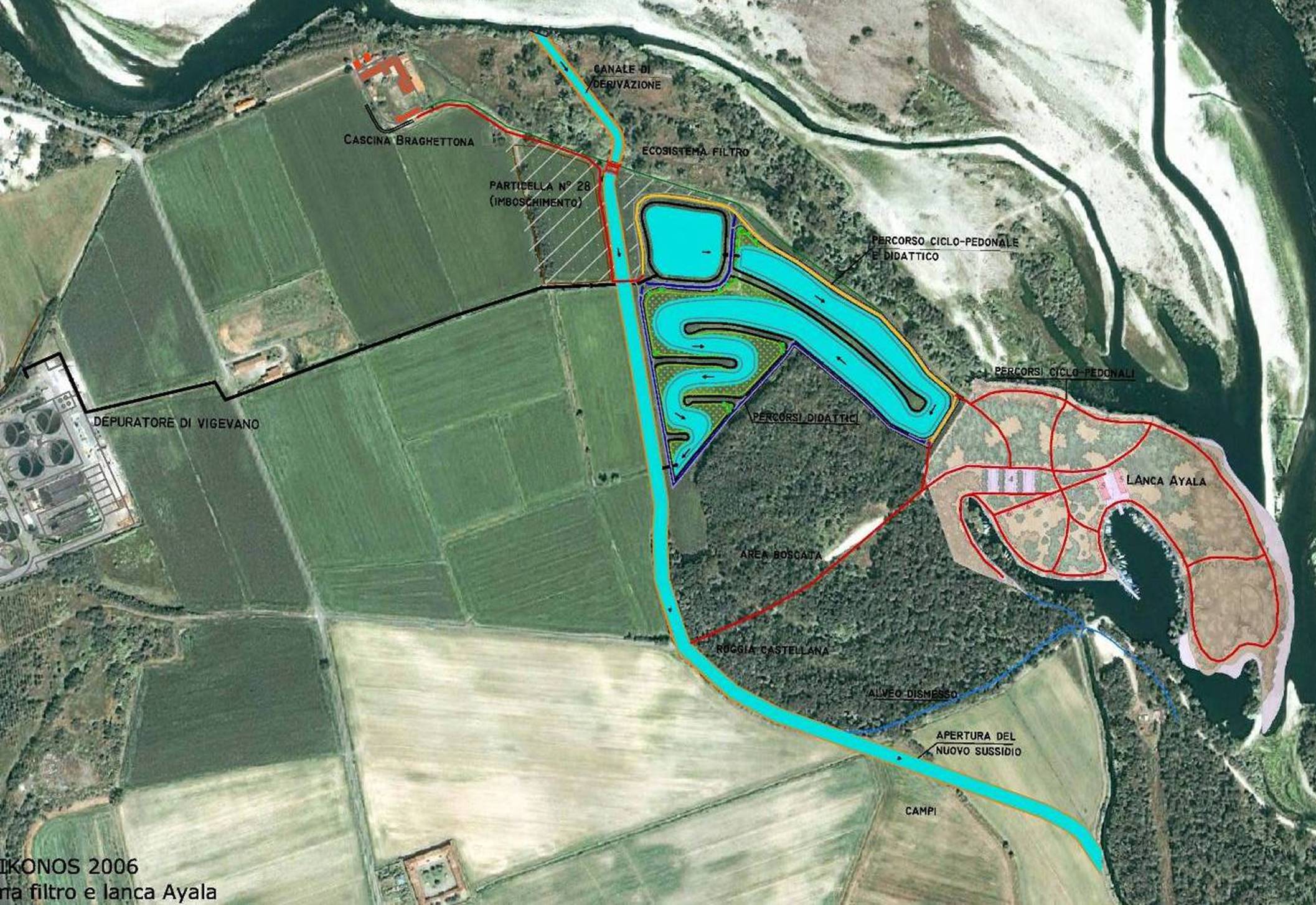 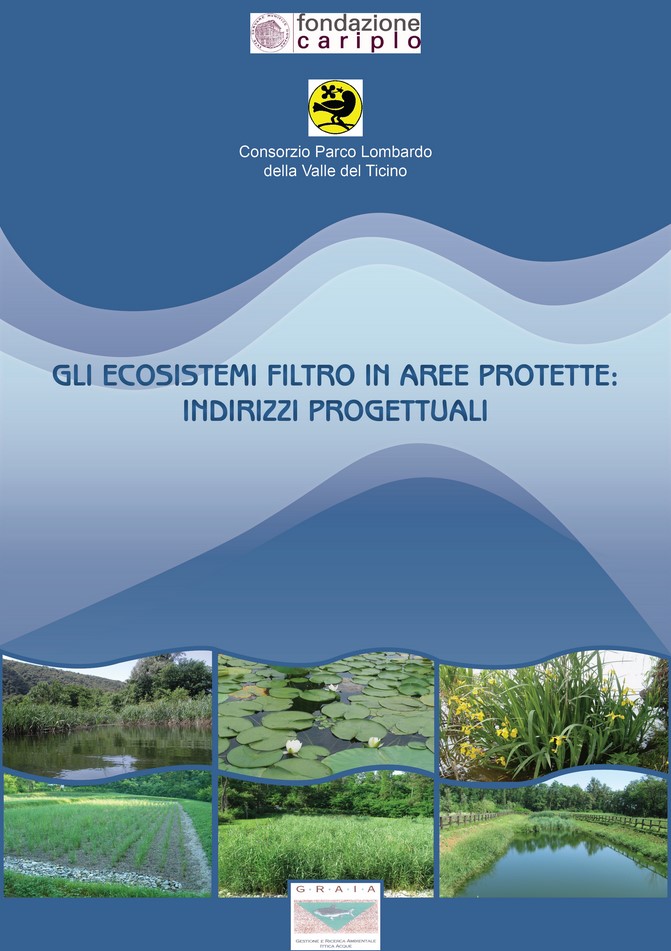 Gli anni 2000: Il Parco laboratorio per la ricerca
Dalla ricerca alla progettazione sul territorio
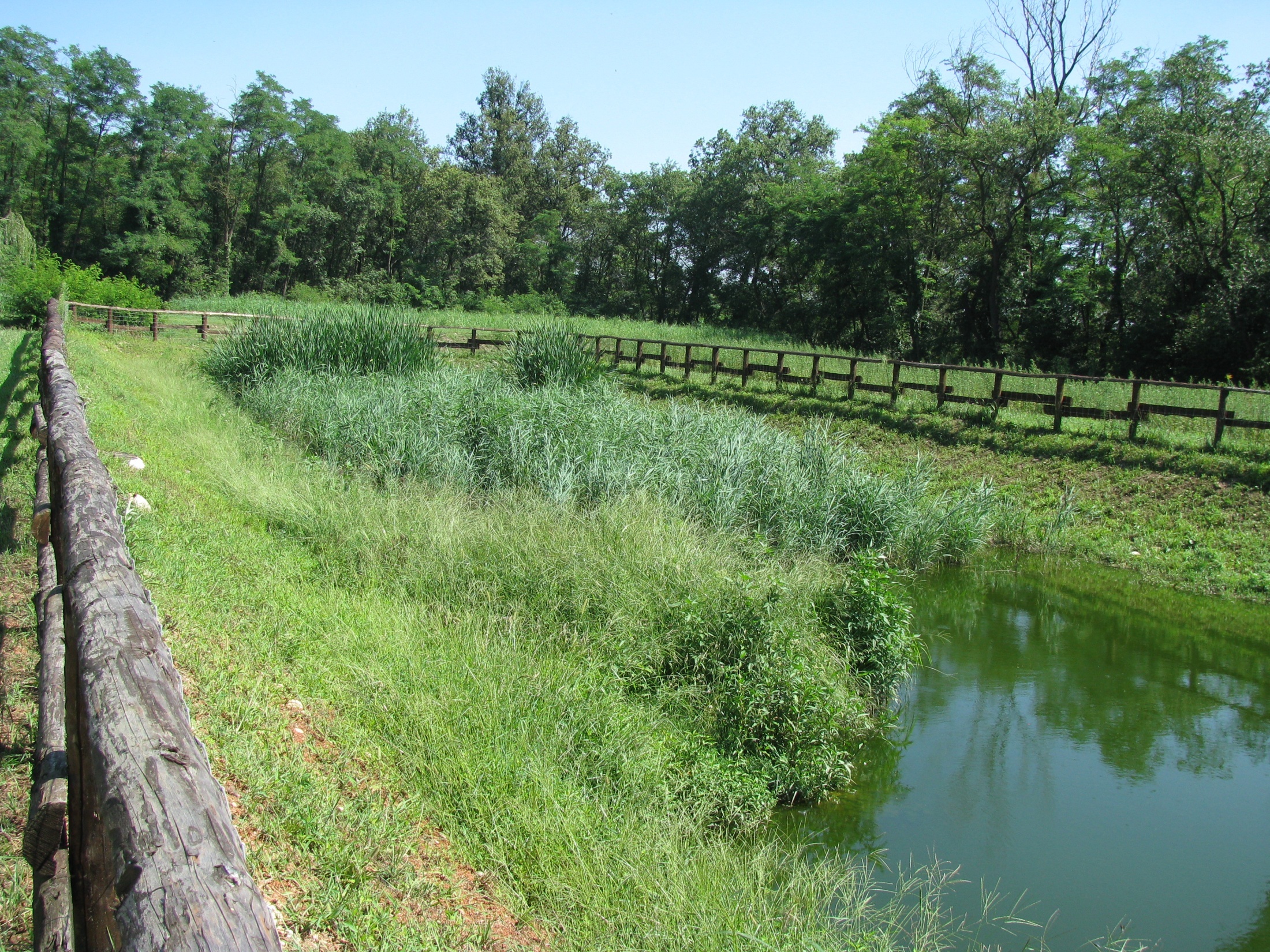 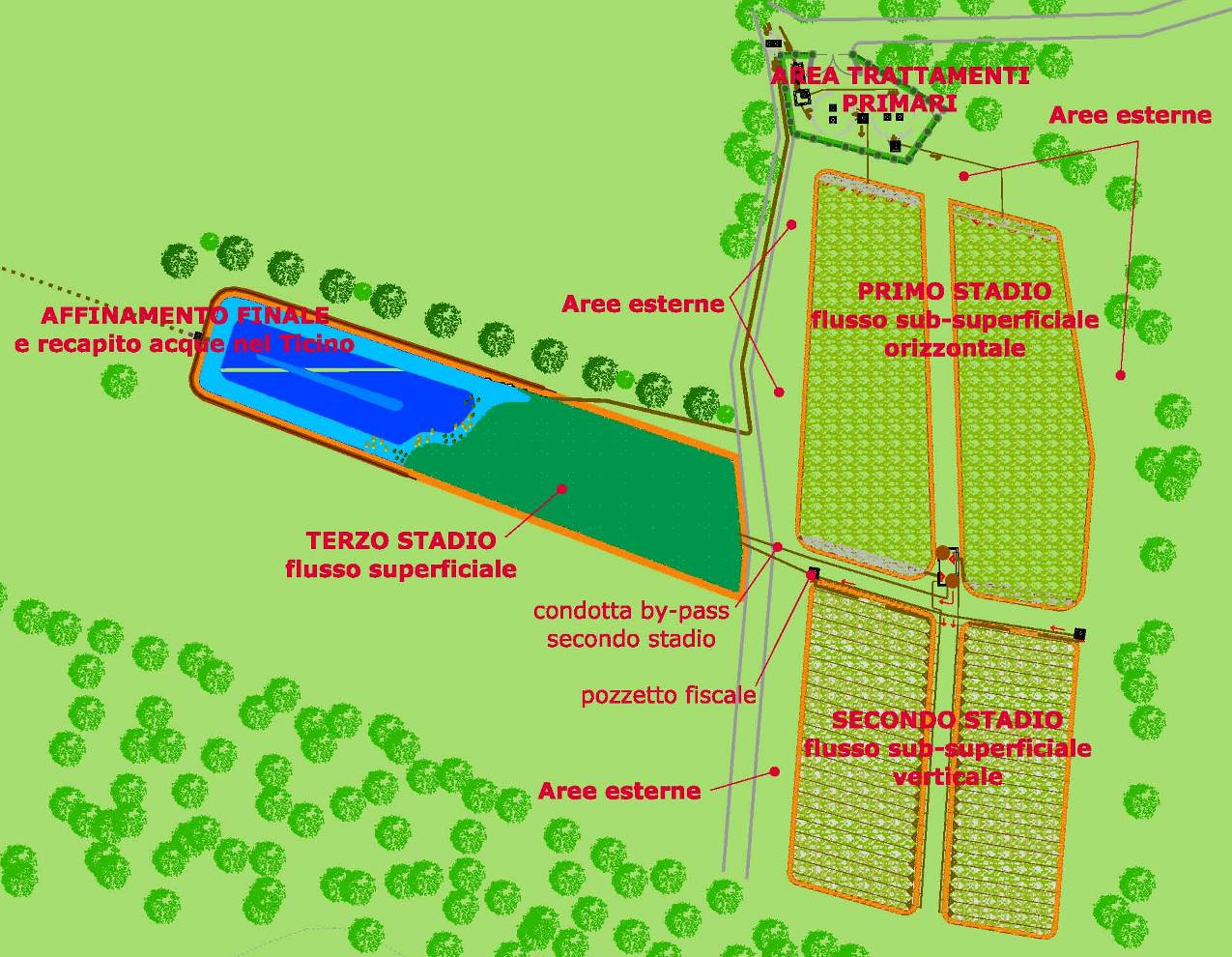 Impianto di fitodepurazione di reflui urbani della frazione di Castelnovate (Vizzola Ticino)
Gli anni 2000: Il Parco laboratorio per la ricerca
Dalla ricerca alla progettazione sul territorio
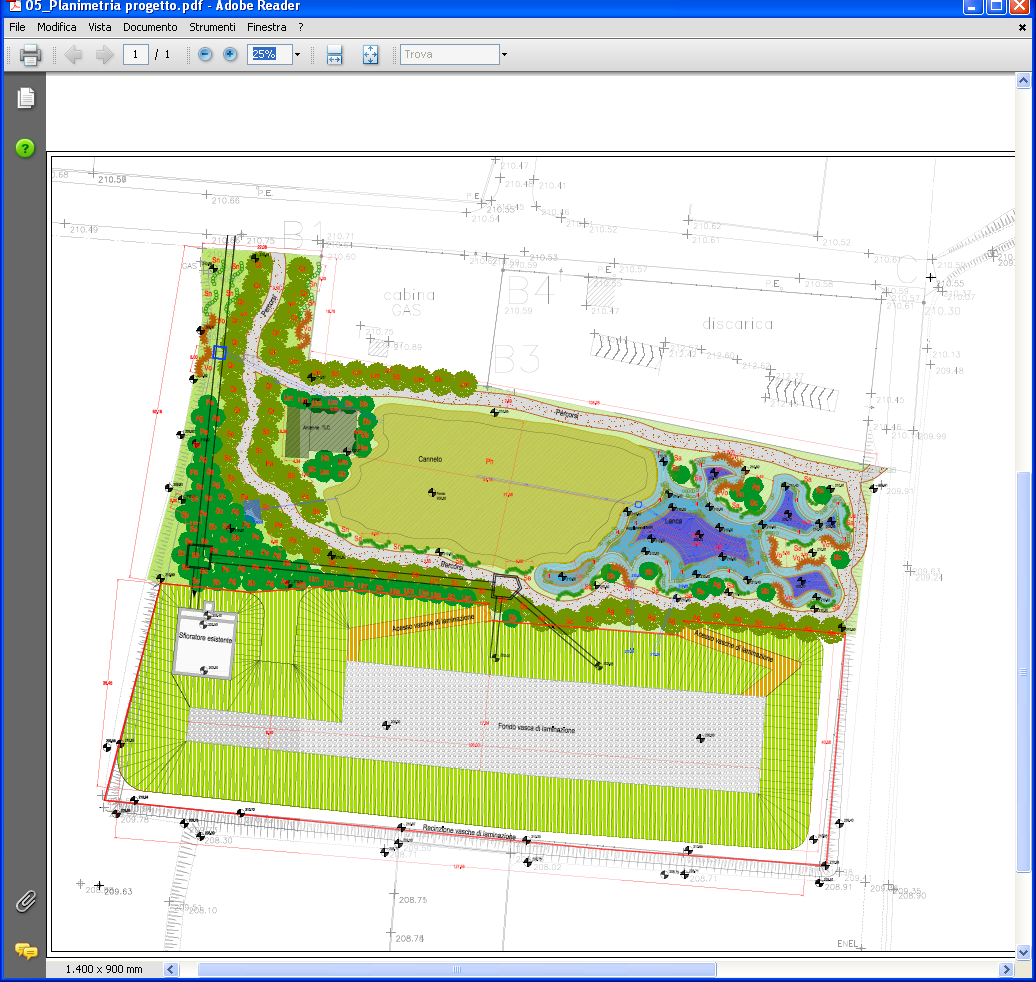 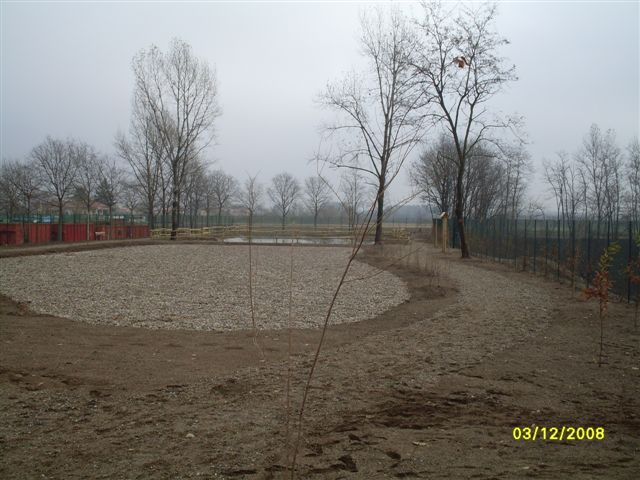 Ambientalizzazione del  bacino di raccolta delle acque di prima pioggia del Comune di Ferno (VA)
Gli anni 2000: Il deflusso minimo vitale
LA SPERIMENTAZIONE DEL DEFLUSSO MINIMO VITALE SUL TICINO 2008 -2013
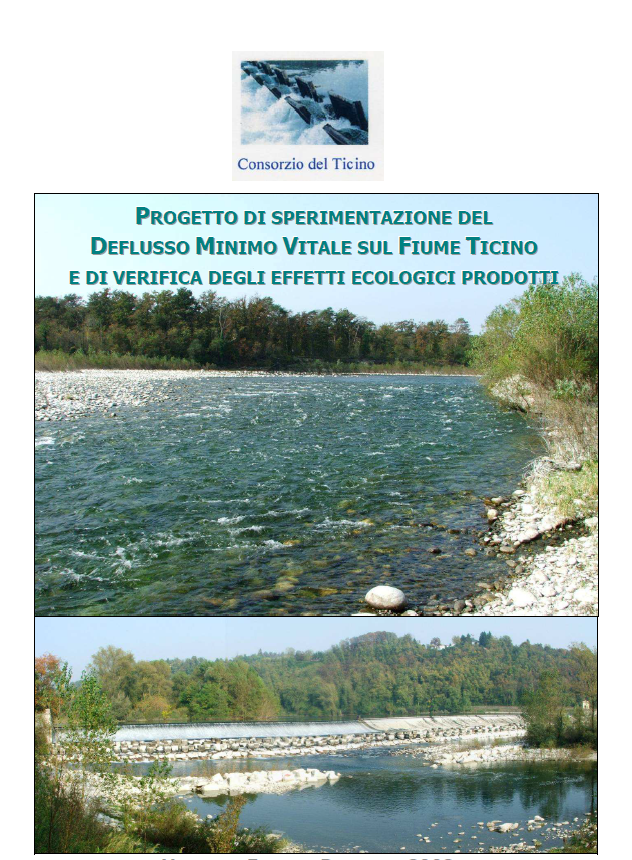 con DGR n. 8/10399 del 28 ottobre 2009 è stato approvato uno schema di Protocollo d'Intesa tra la Regione Lombardia, la Regione Piemonte, le Provincie di Milano, Varese, Novara e Pavia, Il Parco lombardo della Valle del Ticino, l'Ente di gestione del Parco del Ticino pimontese, il Consorzio del Ticino, per assicurare il rilascio e la corretta gestione del defluso minimo vitale nel Fiume Ticino nel tratto compreso tra l'opera di presa del Panperduto ed il ponte tra Turbigo e Galliate.
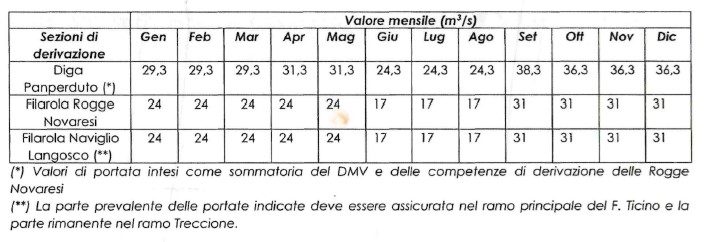 Gli anni 2000: Il deflusso minimo vitale
LA SPERIMENTAZIONE DEL DEFLUSSO MINIMO VITALE SUL TICINO 2008 -2013
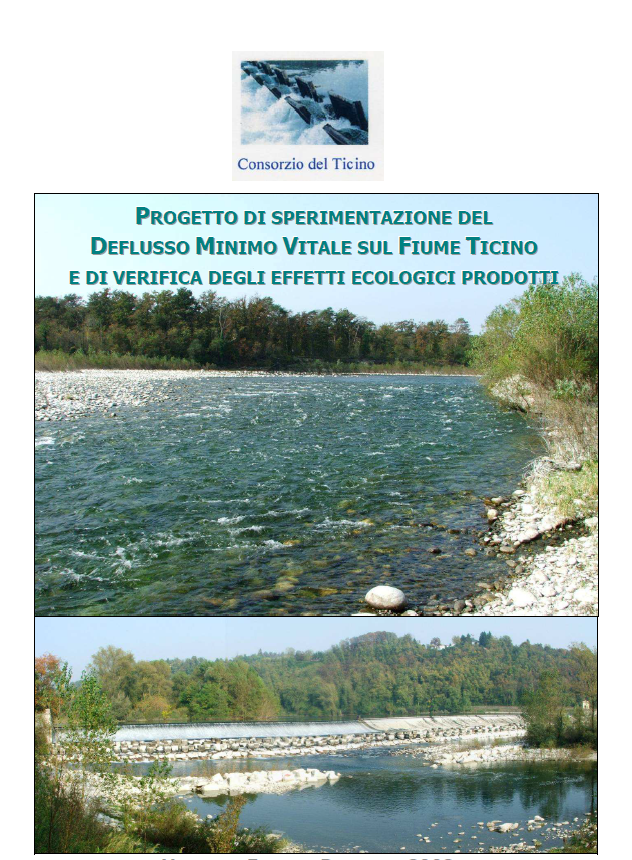 con DGR n. 8/10399 del 28 ottobre 2009 è stato approvato uno schema di Protocollo d'Intesa tra la Regione Lombardia, la Regione Piemonte, le Provincie di ilano, Varese, Novara e Pavia, Il Parco lombardo della Valle del Ticino, l'Ente di gestione del Parco del Ticino pimontese, ilConsorzio del Ticino, per assicurare il rilascio e la corretta gestione del defluso minimo vitale nel Fiume Ticino nel tratto compreso tra l'opera di presa del Panperduto ed il ponte tra Turbigo e Galliate.
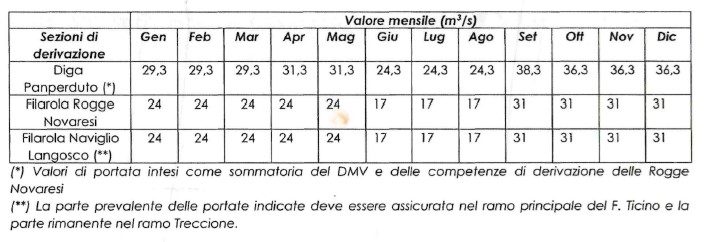 Gli anni 2000: la sperimentazione dei livelli di regolazione del lago
LA SPERIMENTAZIONE DEL DEFLUSSO MINIMO VITALE SUL TICINO 2008 -2013
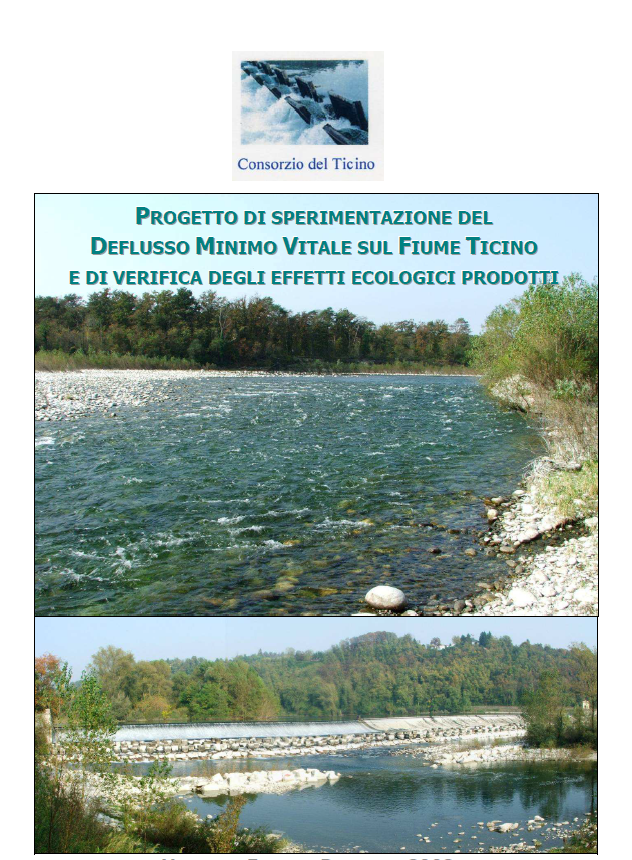 con DGR n. 8/10399 del 28 ottobre 2009 è stato approvato uno schema di Protocollo d'Intesa tra la Regione Lombardia, la Regione Piemonte, le Provincie di ilano, Varese, Novara e Pavia, Il Parco lombardo della Valle del Ticino, l'Ente di gestione del Parco del Ticino pimontese, ilConsorzio del Ticino, per assicurare il rilascio e la corretta gestione del defluso minimo vitale nel Fiume Ticino nel tratto compreso tra l'opera di presa del Panperduto ed il ponte tra Turbigo e Galliate.
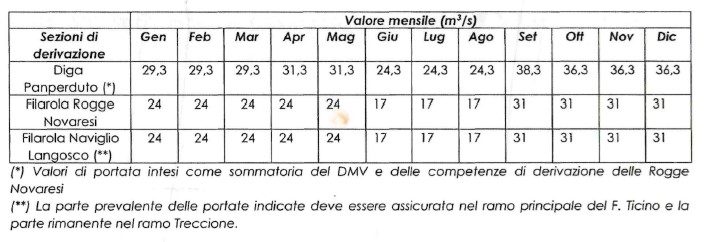 Il 2022: crisi idrica e cambiamento climatico
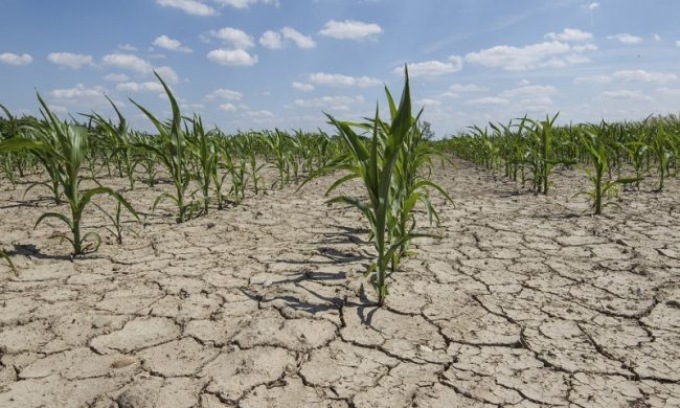 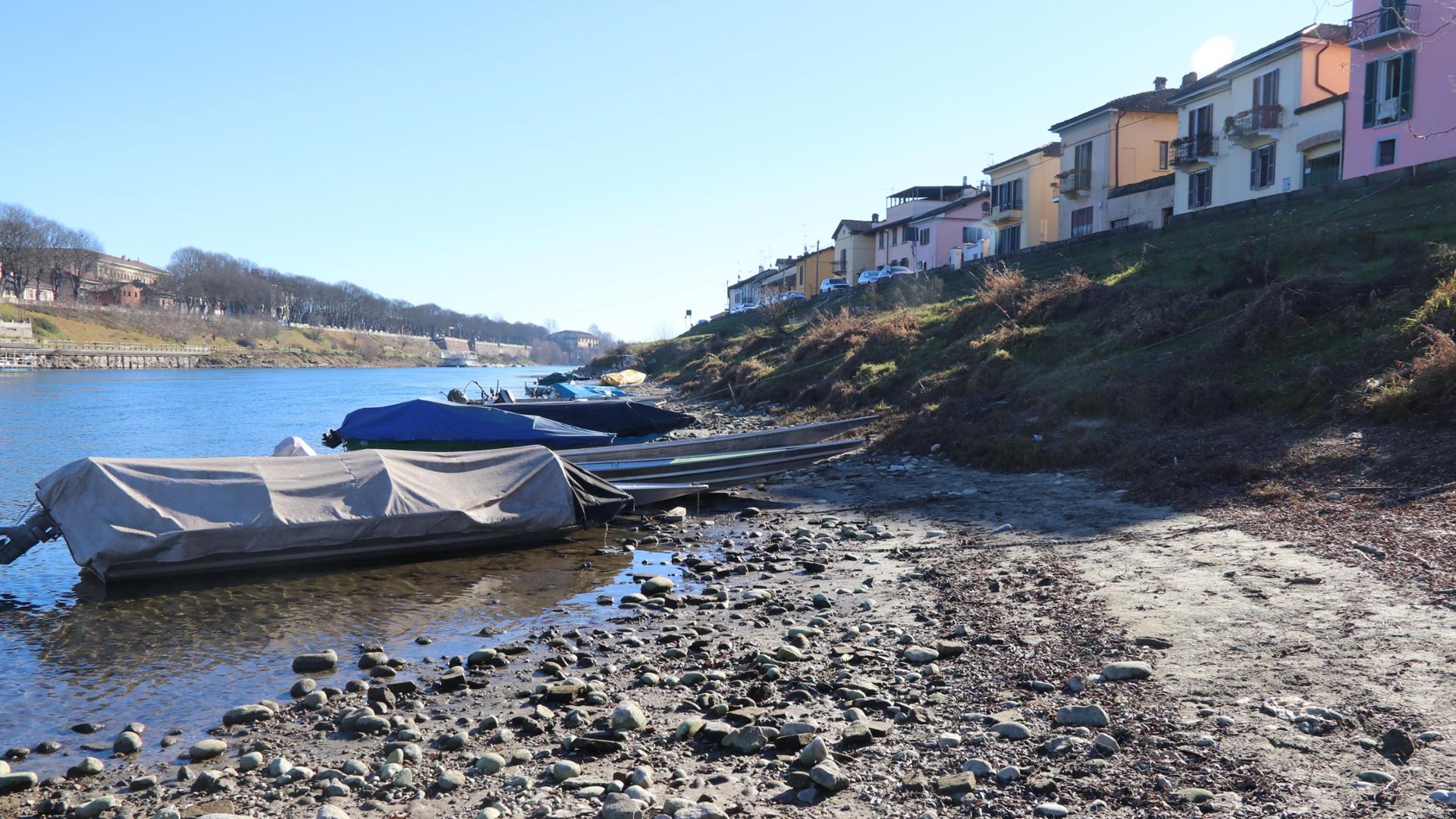 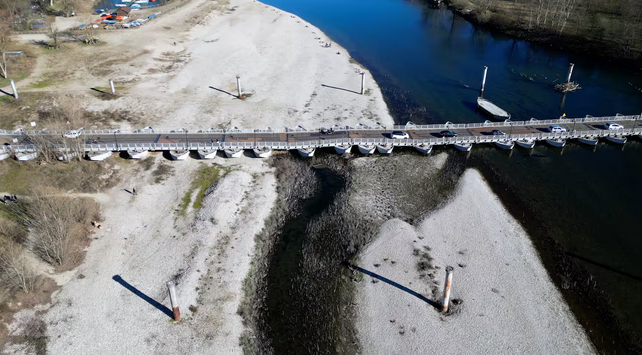 Il 2022: crisi idrica e cambiamento climatico
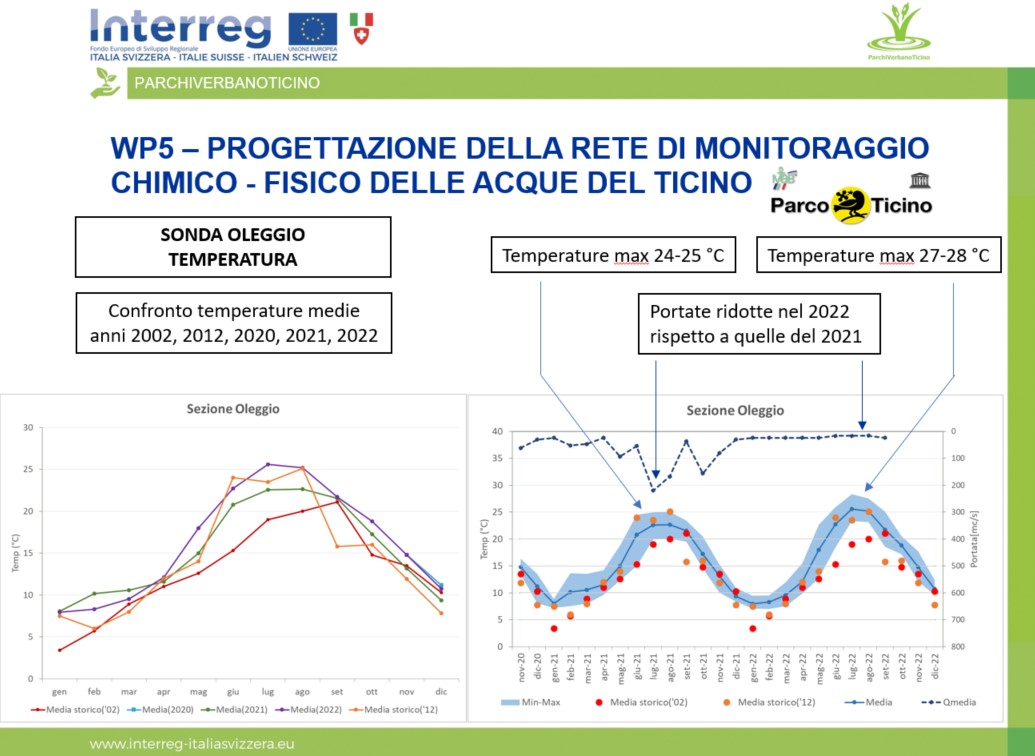 Il 2022: crisi idrica e cambiamento climatico
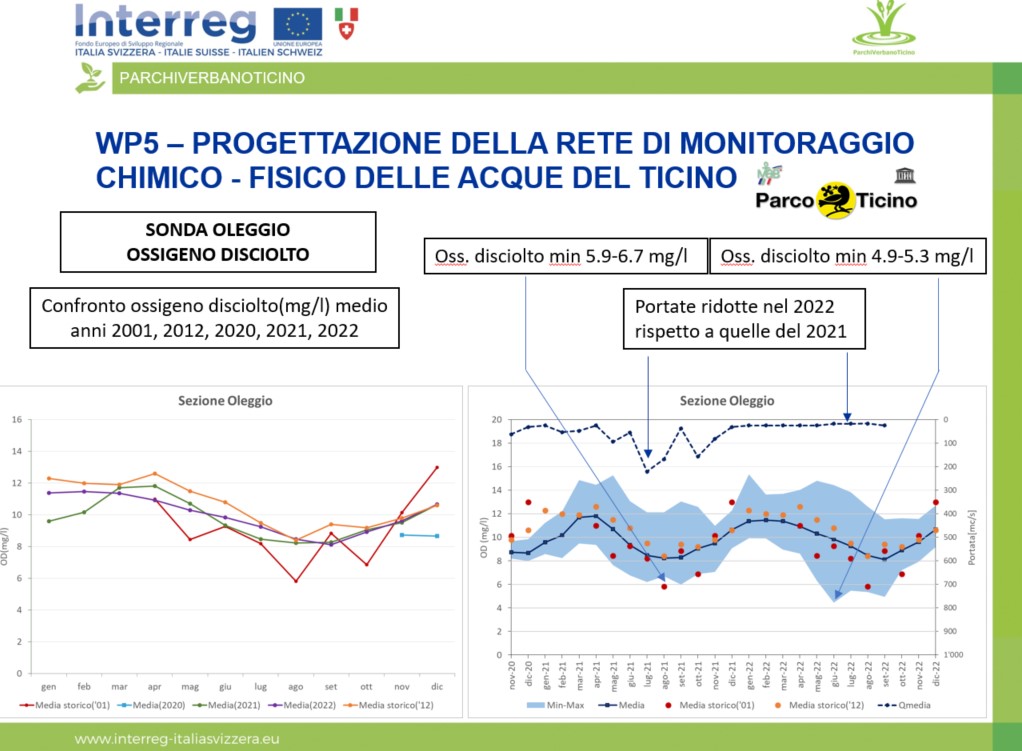 Prospettive future